Lecture 7 Management ethics part 1
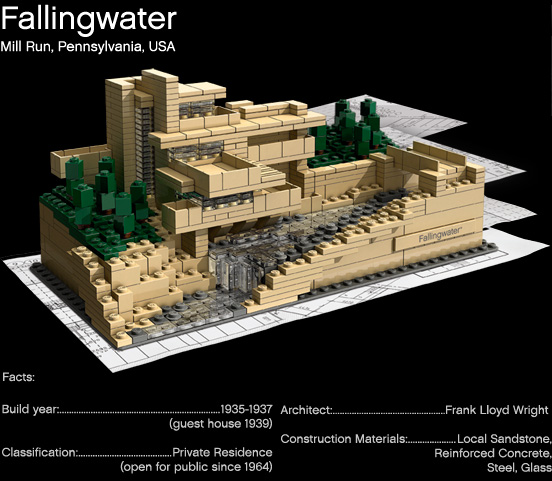 Purpose  Management Ethics part I and II


An overview of management, identifying challenges, and possible ethical problems
Ethical problems can be related to individuals or organisation
More specific, within organisation:
      *   Culture  (Pharma, Oil)
      *   Systems (financial crisis)
      *   Stakeholders (ignoring environment or customer)
      *   Goals (financial only, rigid)
      *   Strategies (copycat, non-existent)
      *   Organisation structure (not addressing goals)
Contents

*   What is an organisation?

Culture, mission, 

Systems

Stakeholders

Goals and strategies

Physical organisation
Views of the organisation


1.   Milton Friedman:

«the business of business is business»   A business should only make money for owners.   It should follow laws and regulations, but not be part of society.    


2.  Social democracy

The business is part of society and may be regulated, or helped.   The state may own businesses, partly or wholly.   Cooperation between government, business and employee representatives common.   


3.   ISO 26000
An organisation is an assembly of people and facilities, «with an arrangement of responsibilities, authorities and relationships and identifiable objectives».   Organisation is a generic concept.
Organisation attributes:

1.   Members, locations

2.   Stakeholders

3.   Culture, or cultures

4.   Structure

5.   Goals, strategies, purpose

6.   Place in society, duties, entitlements

7.   Ownership
Organisation culture(s)


Explicit or implicit assumptions that are organisation wide, or belong to part(s) of an organisation.

May be implemented in policies, hierarchies, rules, computer programs, communication paths, logistics, project management etc.   

May influence:

*    Planning
*    Hiring, promotion
*    Quality and service levels
 Relationships
 Reporting
*    Success criteria
Culture attributes

*    Can be negative or positive (e.g. relative to sustainability)

*    Difficult to change

*    Have champions (and sometimes critics)

*    Often invisible, and unconscious

Goffee 1998:   

*   Cultures can change over time.  If left alone, they normally deteriorate (!)

*   Different cultures can serve different purposes

*   All cultures have advantages and disadvantages.   



Goffee, Rob & Jones, Gareth.  The Character of a Corporation.   Harper Collins Business 1998.
Four cultures

Goffee 1998

1.    Communal (shared, caring, cooperating)

2.    Networked (more distance, less coordination)

3.    Mercenary (goal oriented, competitive, egoistical)

4.    Fragmented (separate, uncoordinated)
Mission, vision


Plan or statement regarding purpose and identity.


“Together, let us explore the stars, conquer the deserts, eradicate disease, tap the ocean depths, and encourage the arts and commerce…let [us] join in creating an endeavor…a new world of law, where the strong are just and the weak secure and the peace preserved.”                               

                                                      J.F. Kennedy
Launch Surveyor 1
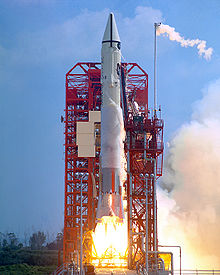 Stakeholders


People, organisations, technology or environment that are influenced by a decision, or can influence it. 


Primary organisation stakeholders


    *   Customers – clients – citizens 

    *   Employees, including management

    *   Society

    *   Owners

    *   The enviroment
Revision stakeholders, Byrchall high school, UK
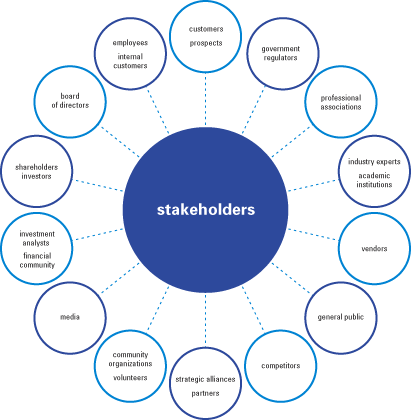 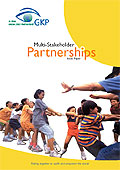 Secondary stakeholders


Expertize

Politicians  

Influential groups

Organisations targeting the issue

People that may be negatively affected by the decision

People that represent issues that are affected by the decision
Stakeholders ICT


Users of new application

Users of old application

Production

Service centre

Management

Outside expertize
EU Space exploration, built on collaboration
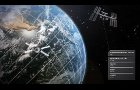 Toyota principles

Liker 2004

*    A philosophical sense of purpose

*   Generate value for customer, society and the economy

*    A responsible attitude
Systems theory

A configuration of parts connected and joined together by a web of relationships


Can be:

*   A machine

*   Several machines

*   Biology

*   An organisation

*   A combination of the above


Example:   Large organisation with important ICT tools.
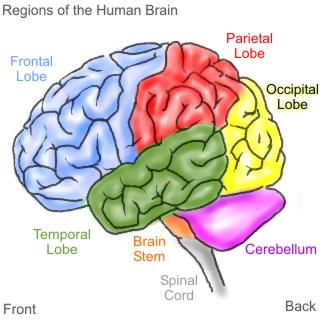 System properties

1.   The parts or components are connected together in an organized way

2.   The parts or components are affected by being in the system
      (and are changed by leaving it)

3.   The assembly does something

4.   The assembly has been identified by a person as being of special interest




Geoff Peters Systems Behaviour
Open University Set Book 1987.
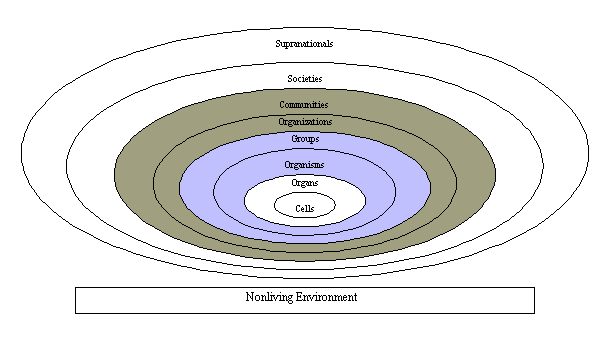 A  CyberOrganism Model for Awareness in Collaborative Communities on the Internet
Lee Li-Jen Chen and Brian R. Gaines
Knowledge Science Institute, University of Calgary, Calgary, Alberta, Canada T2N-1N4
Elements


«Elements in a system are not free to do all the things which, unorganized, they might do...when organized they are enabled to do together what none of them could do alone, or, if unorganized, even together.»
Closed systems

*   Fixed inputs

*   Fixed outputs
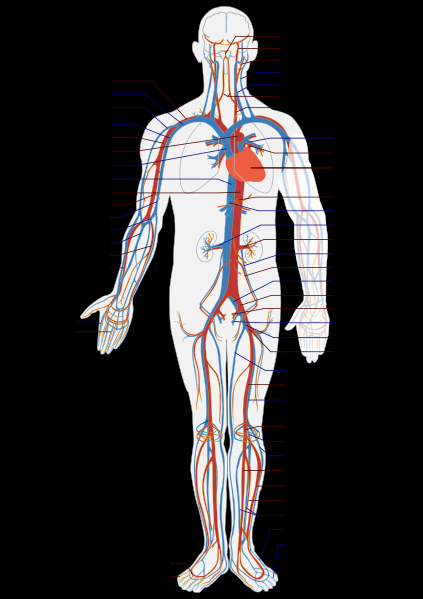 Open systems

*  Variable inputs

*  Variable outputs
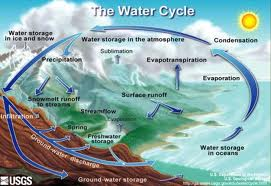 Goals


*   Implicit duties (for instance government)

*   Stakeholder needs (like Universal Access)

*   Business propositions  (a better battery)

*   Opportunities

*   Constraints (a possible goal is to remove a constraint)

      -  Money
      -  Time
      -  Resources
      -  Space, weight or similar
      -  Long term effects, sustainability
Internal goals



*   Better training (studies show good effect)

*   Better planning

*   New technology (ICT, logistics, robotics...)

*   New components (nano, composites, non-polluting, more energy efficient...)

*   Employee safety, motivation, participation
www.ekornes.com February 2011
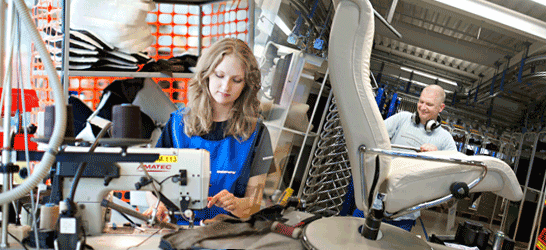 External goals



*   Design needs (modern, timely, secure, robust, attractive, international,
    easy, universal...)

*   Customer needs (quality, price, Service Level Agreements).

*   Society needs (Infrastructure, environment care, people care...)

*   Owner needs (economy, sustainability, ethical)

*   Governance (structure, reports, feedbacks...)
Converting waste to energy, Dong Energy 2007
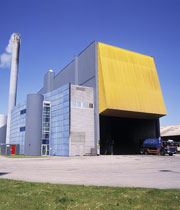 Goal characteristics



*   Important.   

*   Well written, precise

*   Quality assured

*   Well communicated (Kverneland)

*   Accepted (Kverneland)

*   Motivating, at least not demotivating

*   Part of an overall vision, mission, world view
Goal problems



“The economics profession has failed in communicating the limitations, weaknesses, and even dangers of its preferred models to the public.   This state of affairs makes clear the need for a major reorientation of focus in the research economists undertake, as well as the establishment of an ethical code that would ask economists to understand and communicate the limitations and potential misuses of their models.”


Colander, David, Føllmer, Hans, Haas, Armin, Goldberg, Michael, Juselius, Katarina, Kirman, Alan, Lux, Thomas & Sloth, Brigitte.   The Financial Crisis and the Systemic Failure of Academic Economics.   Outcome of discussion group at the Dahlem Workshop 2008.



Commenting goal setting:

some researchers are “publishing juggernauts, at the expense of the broader objectives of providing scientific rigor and sound management advice.”



Ordóñez, Lisa, Schweitzer, Maurice E., Galinsky, Adam D. & Bazerman, Max H. Goals Gone Wild:  The Systematic Side Effects of Over-Prescribing Goal Setting.   Harvard Working Paper 09-083 (2009)
Strategy

How to implement goals



Type                          Timeframe         Comments

Grand strategy          Continual         Basic values, principles, overall goals

Long term                  5-10 years        Major projects, infrastructure, research

Short term                 1-5 years          Minor projects, improvements, maintenance

Operational               Current             Day to day considerations, opportunities,
Strategy evaluations 2007
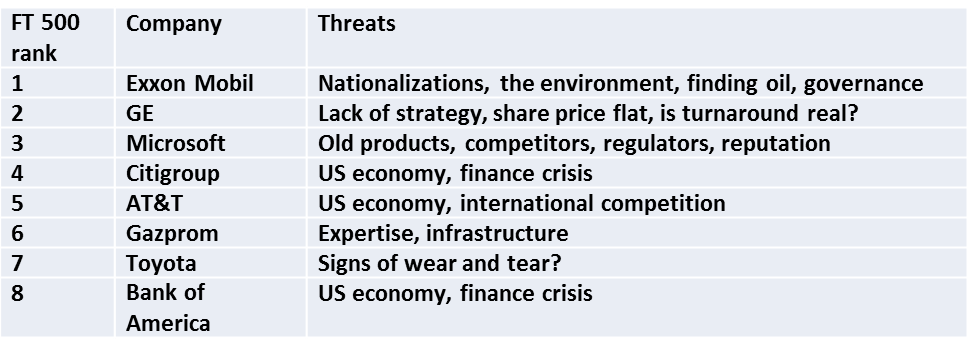 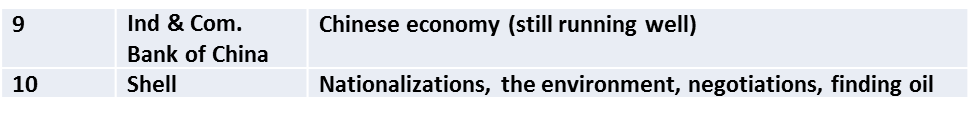 Strategy challenge
“Does senior management have a clear and broadly shared understanding of how the industry may be different ten years into the future?   Are its “headlights” shining further out than those of competitors?   Is its point of view about the future reflected in the company’s short term priorities?   Is its point of view about the future competitively unique?”
Hamel, Gary & Prahalad, C.K.  Competing for the future.   Harvard Business School Press 1994.
Strategy problems


Sometimes retroactive (after the fact)

Clemons, Eric K. Evaluation of Strategic Investments in IT.   Communications of the ACM January 1991.


Sometimes adjustments instead of moving resources

Currie, Wendy.   Management strategy for I.T.     Pitman Publishing 1995.
Organisation


Ideally, organisation structured to meet agreed goals.

Difficult, because 

Goals change
Inertia, status
Fashions
The effects of organisation structure not known
Hierarchy
CEO
8
Staff
Production
Sales
Development
Finance
ICT
When ICT is part of finance, finance issues have a tendency to become high priority.   Likewise with other associations.
Service 
Organisation
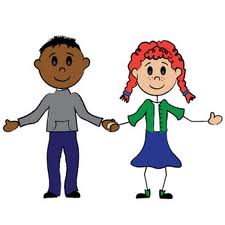 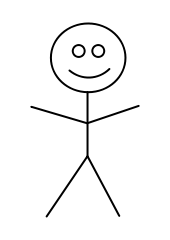 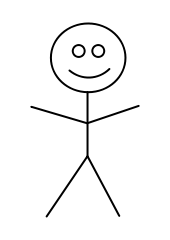 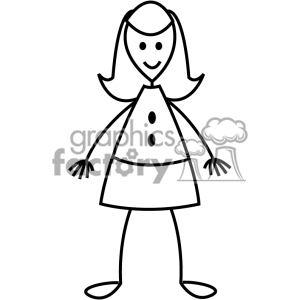 Service 
workers
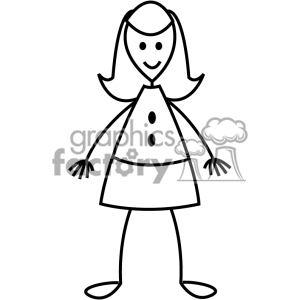 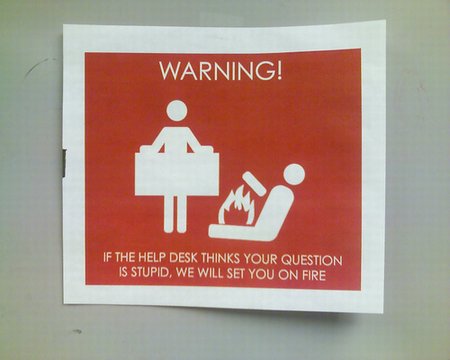 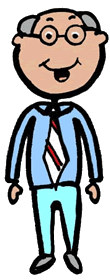 Manager
Service organisation ISO 20000
Example:
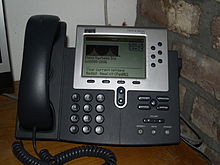 First line
Pass on after 10 minutes
Service centre person
Second line
Pass on after 24 hours
Limit three days (high priority)
Third line
The service centre person is responsible at all times
Other organisation forms

Matrix organisation (often skills based)

Project organisation (single, spesific tasks)

Virtual organisation (the members may never meet)

Many other forms



A single organisation may use a mixture of organisation forms (Mintzberg)
Project plan, Wikipedia February 2011
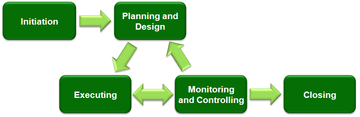 Homework

Find on Internet a suitable example of bad quality becoming an ethical issue.

What companies were involved, and how

What kind of quality was bad?

How did this affect third party?

Was any legal action taken?

How did it affect share price?
Lecture 8 Management ethics part II
Contents  Management Ethics part II

Authority and responsibility

People management

Creativity

Customer service, quality and relations

Society and the environment

Ownership

Standards and compliance

Governance

Reporting and auditing

Ethics and governance in the organization structure
Authority


From latin auctoritas, influence or command.   Formal or informal power, permissions, access.


Can derive from:

*   Ownership (example of social contract)

Formal appointment (new manager)

Informal recognition (expertize, helpfulness, support…)

Contract (Service Level Agreement, purchase…)

Delegation (see later)
Authority and responsibility



«Authority shall follow responsibility».    Henri Fayol.

Fayol, Henri.   General and Industrial Management.   Pitman 1949 (posthumous)


In this case, authority can be one or more of the following:


Formal authority

Resources (budget, manpower, inventory…)

Education, training , access to competence

Relationships



Example:   Shop assistant alone in shop
Delegation


Transfering (part) authority to someone else, e.g. task

Normally keeping some authority, and responsibility

Requirements:

Task must be well described and understood
Limits must be clearly defined
Possible cooperation needs clearly defined
Risks and fallbacks should be described
Empowerment


Delegating with special powers.   For shop assistant may include:

Discounts (up to a limit)

Refunds for damaged goods

Refunds for bad service

Priority access to service centre etc.

Using special services, like taxi

Respect


Example of good empowerment:   Finnish schools
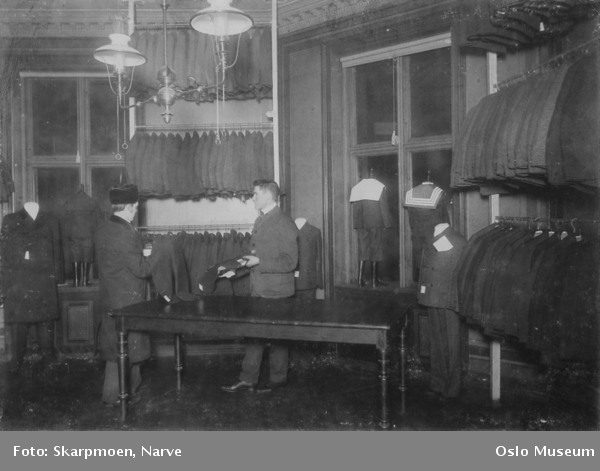 People management

 Most successful managers:


«More emphasis on what the leader can do for the individual (the leader as servant), than what the leader does to the follower».

Sandbakken, Dag A.   Leadership Practices and Organisational Performance – a Norwegian study.  EDAMBA 2007.


The leader as a:

Helper
Trainer
Motivator
Perhaps visionary
Risk controller
Human relations requirements


Recruiting  (now a problem for management, engineering…)

Developing (not all organizations have training plans), promoting

Changing (the organization may have new goals)

Finding opportunities (the employee may have good ideas)

Security
Two organization styles


Sedate.   Negative growth, fires people.   Technology little help.

Advanced.   Positive growth, hires people.   Technology positive impact.   


Large study from Denmark found that the groups were almost equal in size.   


OECD Technological and Organisational Change.   Ministry of Business and Industry, Denmark 1996.
People management classics


Money little use as motivator, when people have enough


Herzberg, F., Mausner, B. & Snyderman, B.  The Motivation to Work.   John Wiley 1959.


Humans will take responsibility and want to do good work

McGregor, Douglas.   The Human Side of Enterprise.   McGraw-Hill 1960.
Health, Security and the Environment
(earlier:   Occupational Health)


Many countries have laws 

Emphasis can have positive impact on absenteeism, perhaps creativity

Workplace improvements directly impacting production (e.g. ICT)



In Norwegian company Aker HSE has top priority – and needs several thousand engineers in 2011.
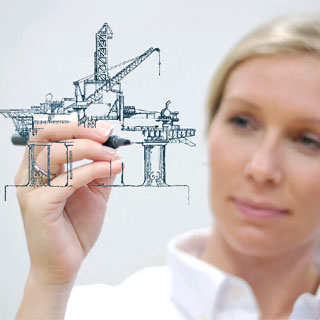 Creativity

Design -  innovation

Production

Research

Initiatives

Intellectual capital
Design and innovation


Done by designers, often professionals

Competence based, perhaps many competences

Advanced designs can have huge impact (Apple, World of Warcraft)

Need time, resources, inspiration

Difficult to fit into economic theory
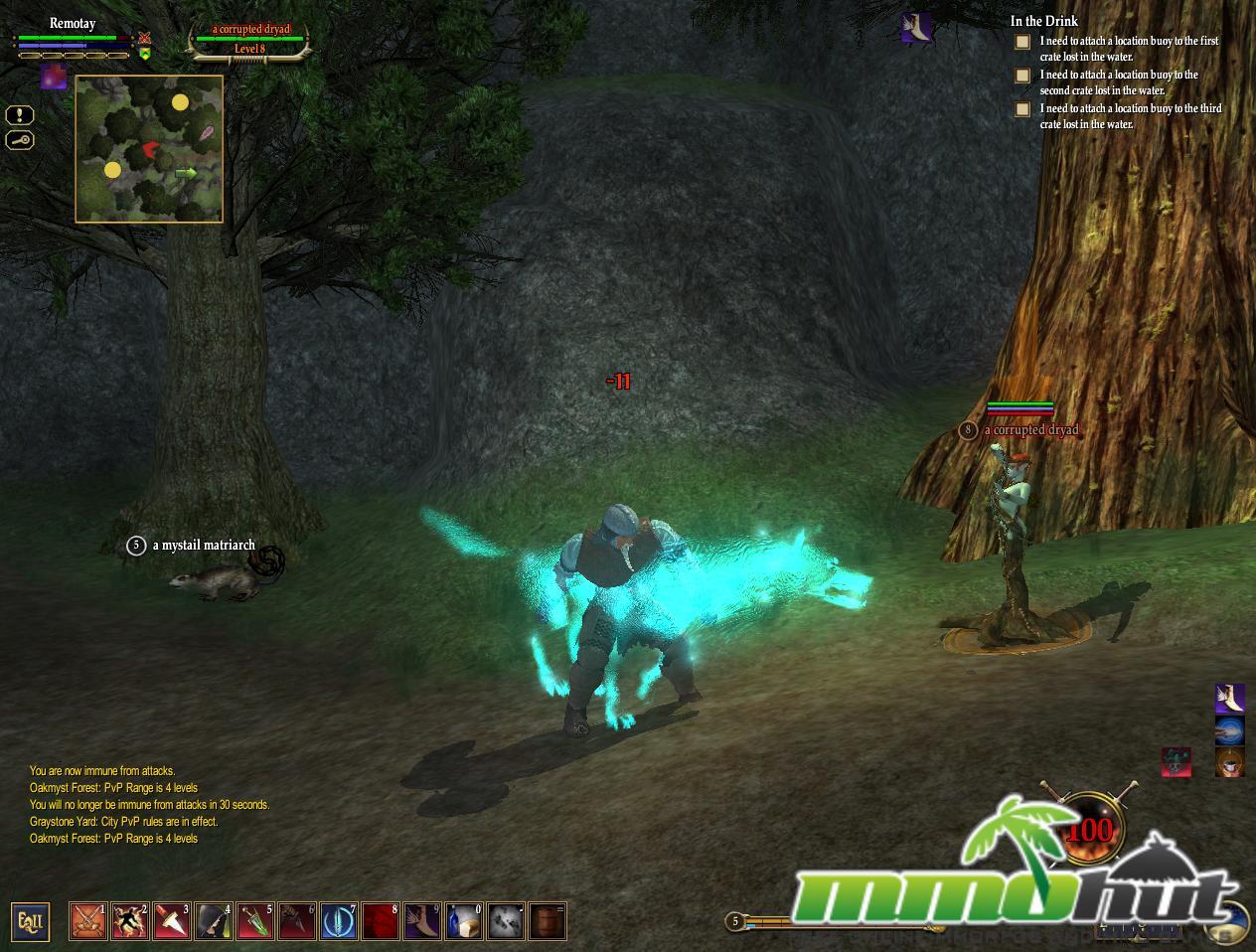 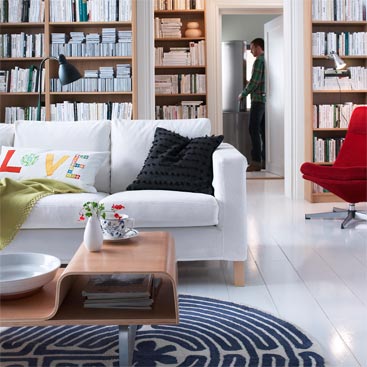 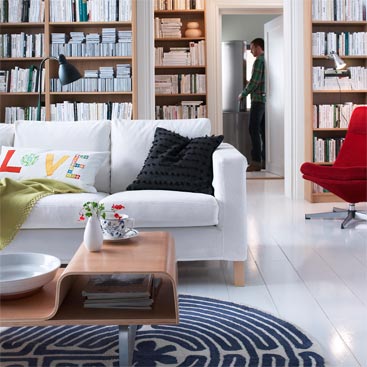 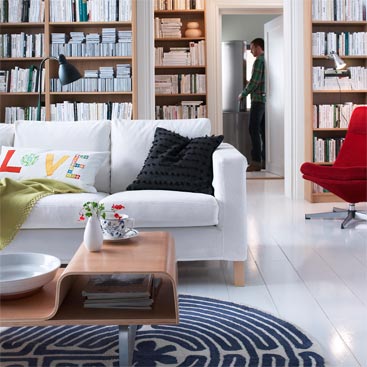 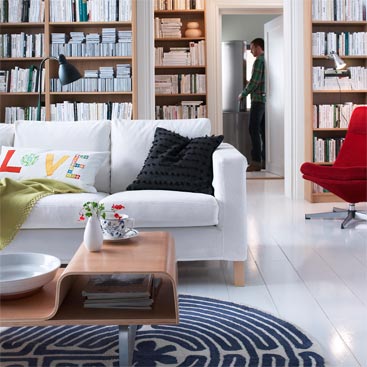 Production


Design for production important (IKEA)

Modern production seldom mass production, more Japanese type

Production needs to be green, i.e. 
   
                           *   Little pollution
                           *   Little waste
                           *   Using materials and energy sparingly
                           *   Perhaps modularity and reuse
                           *   Following standards
                           *   Perhaps directly adressing ecology (Denmark has 200 wind 
                                energy companies)
                           *   Flexible

Conclusion:

Frequent changes, perhaps major, probably needs professionals.
Research

In this context applied research


Research seems to impact profits positively (but difficult to prove)

Apparently defined differently in various organisations

Should ideally be coupled to design, and production

May get benefit from conferences, Internet, books

Metaresearch not highly regarded, but important for organisations

Problems with research fraud (Pharma…)

May be coupled to teaching
Initiatives

«Research’s poor sisters»

Difficult to encourage initiatives

Perhaps more difficult to handle them right

Ideally assembled in a database 

Novo had success in requesting employee initiatives
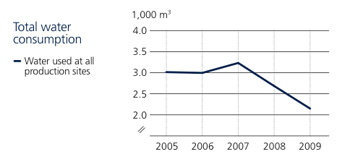 Intellectual capital


Competance

Documentation

Patents

Copyrights


Difficult for small organisations to defend patents

«Patent trolls»

Better world wide cooperation needed
Customer service


Customer is a major stakeholder

      -   A source of income

     -    A target of designs, normally most the most important

      -   A reason for competence

      -   Budget and resource planning should enable service

      -   Agreements (SLAs) may be strategic

      -   Most businesses deliver service (or should)
Vw defines itself as a service profider – The BlueMotion Touareg 2011
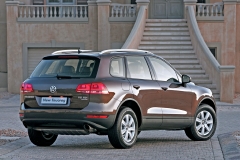 Service components, major


Availability

Uptime, robustness

Response times, timeliness, interactivity

Quality, reliability

Security, risk avoidance

User friendliness, usability, standards, Universal access…

Help, communication, courtesy, empathy, well-being …

Outcome, price, value for money


In general, one component can seldom replace the need for another.    A cheap flight is not adviceable if the airline has low reliability.
Singapore Airlines Airbus
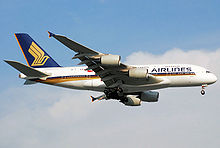 Service methods


Service level agreement/service declaration

Service centre (service desk, help desk)

Problem handling

Change management

Availability management

«Service continuity» management

Capacity planning…

--- and a number of computer programs
Rikshospitalet has made a service declaration
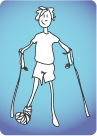 Customer service problems


Supplier focused in texts, not customer

Customer not important for mass production (Grønroos 2000)

Quality not focused

Service management widespread in ICT, not outside

Little real training available

Competence needs not fully appreciated

Consumer organisations not always popular

Measurements show little service improvement, if any

Not all customers are consumers

Grønroos, Christian  Service Management and Marketing.   Wiley 2000

Wikipedia February 2011 integrates service management into supply chain management, which is a misunderstanding.
Society


Governments are important organisations

Many recently privatized parts of government

Government owns businesses (Norway, Brazil, Russia, China…)

Government depends on business, business depends on government
Infrastructure


Provided by business and government

Components are for instance:

Education
Health
Communications, logistics
Finance
Industry
Utilities (energy, water, waste…)
Culture
Security, risk avoidance
Laws, regulations, controls
Governance
Minnesota bridge collapsed 2007
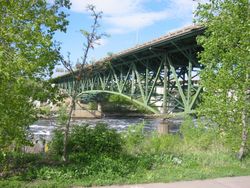 US infrastructure 2007
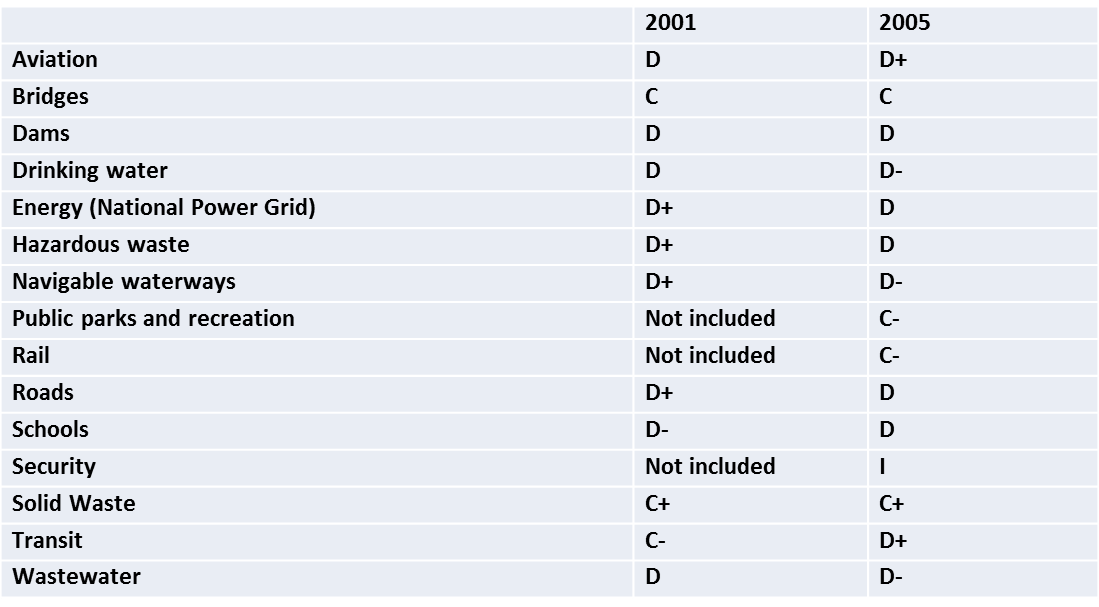 E is a failing grade, I means not unable to assess
American Association of Civil Engineers 2007
Finnish schools


3 times world best in PISA measurements, in 2010 among the 3 best.


Long term planning (started 1968)

Empowerment I (all teachers get 5 years university education)

Empowerment II (little guidance from above, no teacher controls)

Motivation (most popular profession among young people)

Problems solved early (up to 20% of pupils get special education)
The environment
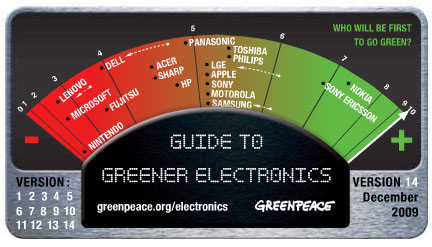 Environment challenges

Pollution   

Waste

Energy

Limited resources

Biodiversity

Sustainability
Example


“…in 1994, we set a goal to reduce greenhouse gas emissions by 40 percent by the year 2000.  We achieved that goal on schedule.  Then we challenged ourselves to reduce our greenhouse emissions by 65 percent by 2010.  We made that goal as well.  In fact, we achieved a 72 percent reduction by 2004, six years ahead of schedule, and avoided costs of over $3 billion by holding our energy use six percent below 1990 levels. “

DuPont 2007
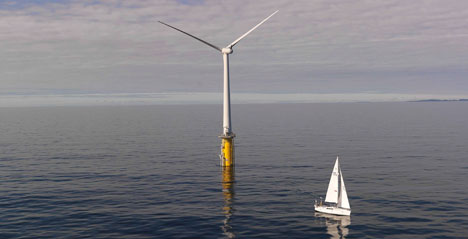 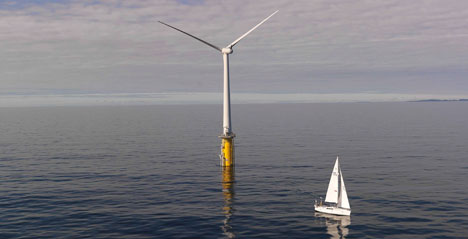 Environment business opportunities

Alternative energy (wind, solar, waves, tides, salinity, geothermal, 
     hydrogen, nuclear)
*   Improving existing energy sources, for instance hydro power
*   Ecological transport (electric car, trains etc., perhaps improvements)
*   Energy distribution, and storage, in the future an EU grid.
*   Pollution handling (waste logistics)
*   Pollution treatment (treating waste, perhaps reusing some)
*   Recycling, cleaning (for instance CO2 capture)
*   Building materials (insulation, improvements, building codes…)
*   Building components (heating, monitoring…)
Production methods, packaging etc. 
Carbon trading
*   Consultancy and research
Hywind platform being assembled 2010 (Statoil)
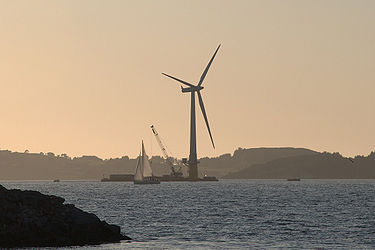 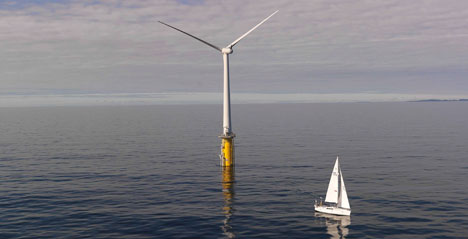 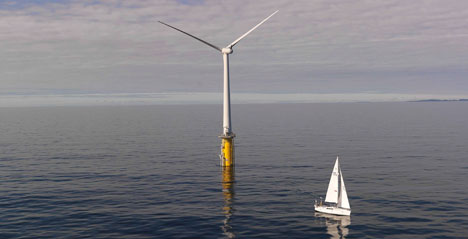 Ownership


   *     Private   

   *   Banks

   *   Professional investors

   *   Other businesses

   *   Shareholding

                     -   Short term
                     -   Long term
Ownership and financing problems


Different kinds of shares

Shareholder representation

Shareholder influence

Accounting, «fair» value of business

Different stages of business

«Sphere of influence»   (ISO 26000)
Business stages and funding
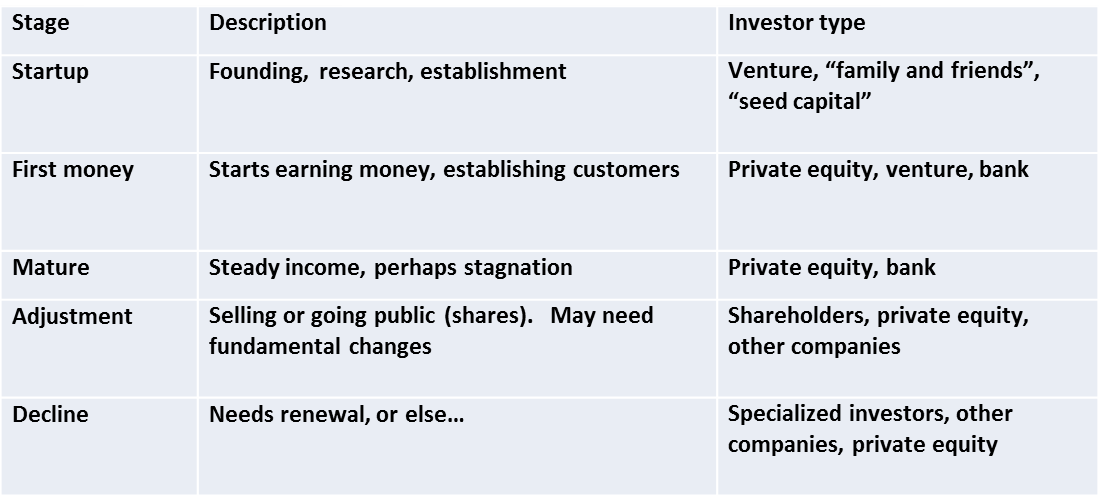 UK ownership guidance
Publicly disclose their policy on how they will discharge their stewardship responsibilities.
Have a robust policy on managing conflicts of interest in relation to stewardship and this policy should be publicly discussed.
*  Monitor their investee companies
Establish clear guidelines on when and how they will escalate their activities as a method of protecting and enhancing shareholder value.
Be willing to act collectively with other investors when   
     appropriate
*   Have a clear policy on voting and disclosure of voting activity
*   Report periodically on their stewardship and voting activities
The UK Stewardship Code.    Financial Reporting Council 2010.
Governance and ethics

A quality assurance on management
Board role
Daily management
Board
Audit
Importance of board


“all underperforming North American companies had CEOs doubling as chairman, or a similar system (for instance the CEO determining Board agenda)”  


Lucier, Chuck, Wheeler, Steven & Habbel, Rolf   The era of the inclusive leader.   Booz Allen Hamilton 2007
The role of ethics in governance

Provides principles

Provides reasons

May provide motivation,  and reasons

May help provide direction

Risk avoidance
Organisation of ethics

Different in different size organizations

Always the responsibility of management/Board
Managing director
Ethics
- and governance, security, quality….
Line organization
Reporting

Global Reporting Initiative – comprehensive 

International Financial Reporting System – needs extensions

Various local intiatives

Appears unfinished
www.globalreporting.org  February 2011
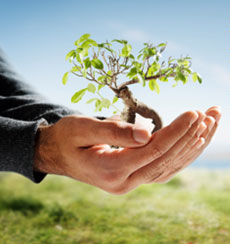 Conclusion, management science as seen from ethics

Management science unfinished

Many ethical problems, some still under investigation

Perhaps an increase in ethical transgressions

Pressure for financial performance a driving force (McPhail)

Is current system for management/financing sustainable?

McPhail, Ken & Walters, Diane   Accounting and Business Ethics.   Routledge 2009
Homework   


Find examples of uses of «tax havens» to avoid paying taxes

Find examples of using tax rules to avoid taxes

Which main organizations were involved?   

Who are losers in these transactions?   How do losers react?

Which ethical principles are involved?

What is the financial performance of some companies involved in tax fraud or tax avoidance?
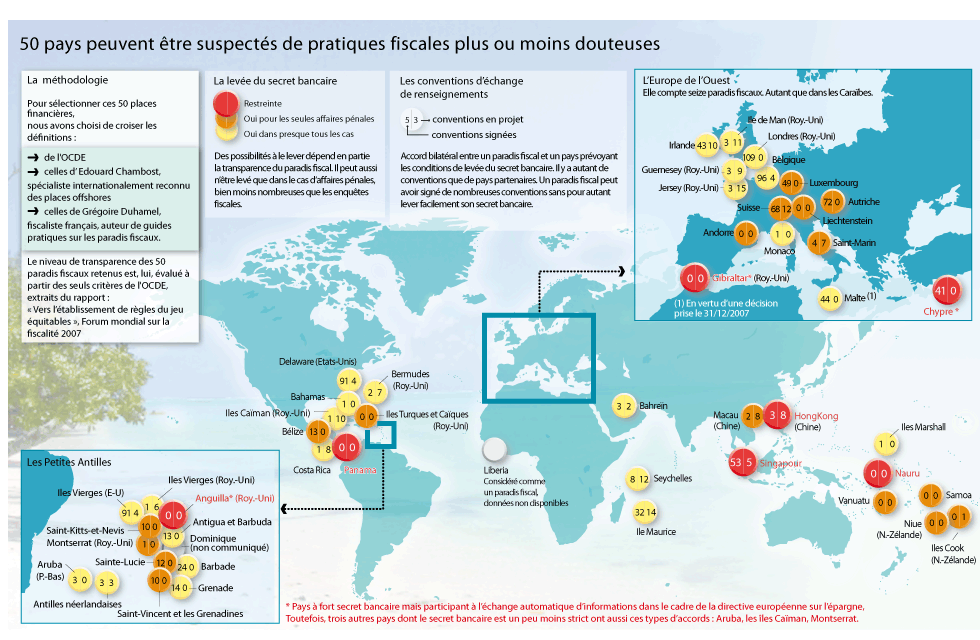 medias.lemonde.fr February 2011
Discussion day


What different kinds of corruption can you find?

What advantages and disadvantages does corruption have?

How does corruption affect a country’s infrastructure?

How does corruption affect a business environment?

How can corruption be abandoned, or lessened?
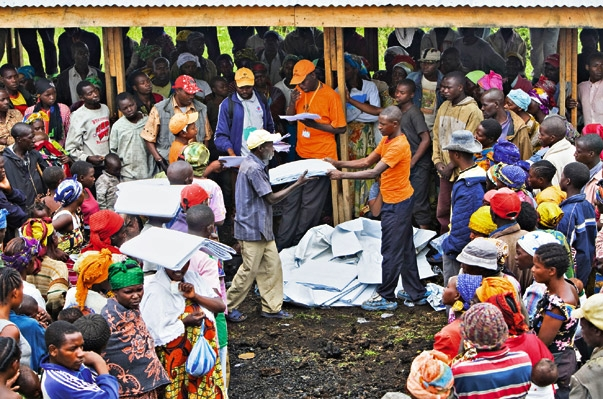 Refugee aid handing out help 2009
Lecture 10 International agreements


Goals: 

Know important issues in international society

Know key documents regulating these

Know outstanding problems, and challenges
Important ethical issues


Protecting humans

Worker protection 

Consumer protection

Resource protection  and availability (from fishing to rare earths)

Environmental protection  

     -   Pollution

     -   Waste 

    -    Energy

    -   Biodiversity

    -   Global warming, climate change

Warfare regulation
General challenges with international ethics


Ethics theory is often based on individuals

Different traditions (history, business, teaching, philosophy…)

Different judiciary structure

Culture differences

Religious differences (including factions)

Communication challenges (media, definitions, language….)

Governance (ratification, enforcing, overseeing…)
Culture differences

As seen by Michael Davis, Telstra, Australia, 1997


Quality is…..


Perfection  (Japan)

Follows standards (Germany)

It works (USA)

Relationship (Australia)
“Culture is more often a source of conflict than of synergy. Cultural differences are a nuisance at best and often a disaster."     


Prof. Geert Hofstede, Emeritus Professor, Maastricht University.
Cultures in different countries
National differences (Hofstede)


Key assumptions; «in the beginning was»:   


The market                                   United States
The power                                    France        
Order                                             Germany
Efficiency                                      Poland, Russia
Equality                                         Nordic countries
Systems                                         Britain
The family                                     China
Japan                                              Japan
UN Declaration of Human rights

Article    Description (shortened)

1.    All humans are born free and equal in dignity and rights.   
 
Everyone is entitled to all the rights and freedoms 

Everyone har the right to life, liberty and security of person

No one shall be subjected to torture or to cruel, inhuman or degrading treatment or punishment

Everyone has the right to recognition everywhere as a person before the law.
Problems with human rights


Not all have accepted

Some  (countries or groups) are opposed

Consensus document, with consensus weaknesses

Little power to enforce

Why limited to humans?
International Labor Organization objectives (March 2011):
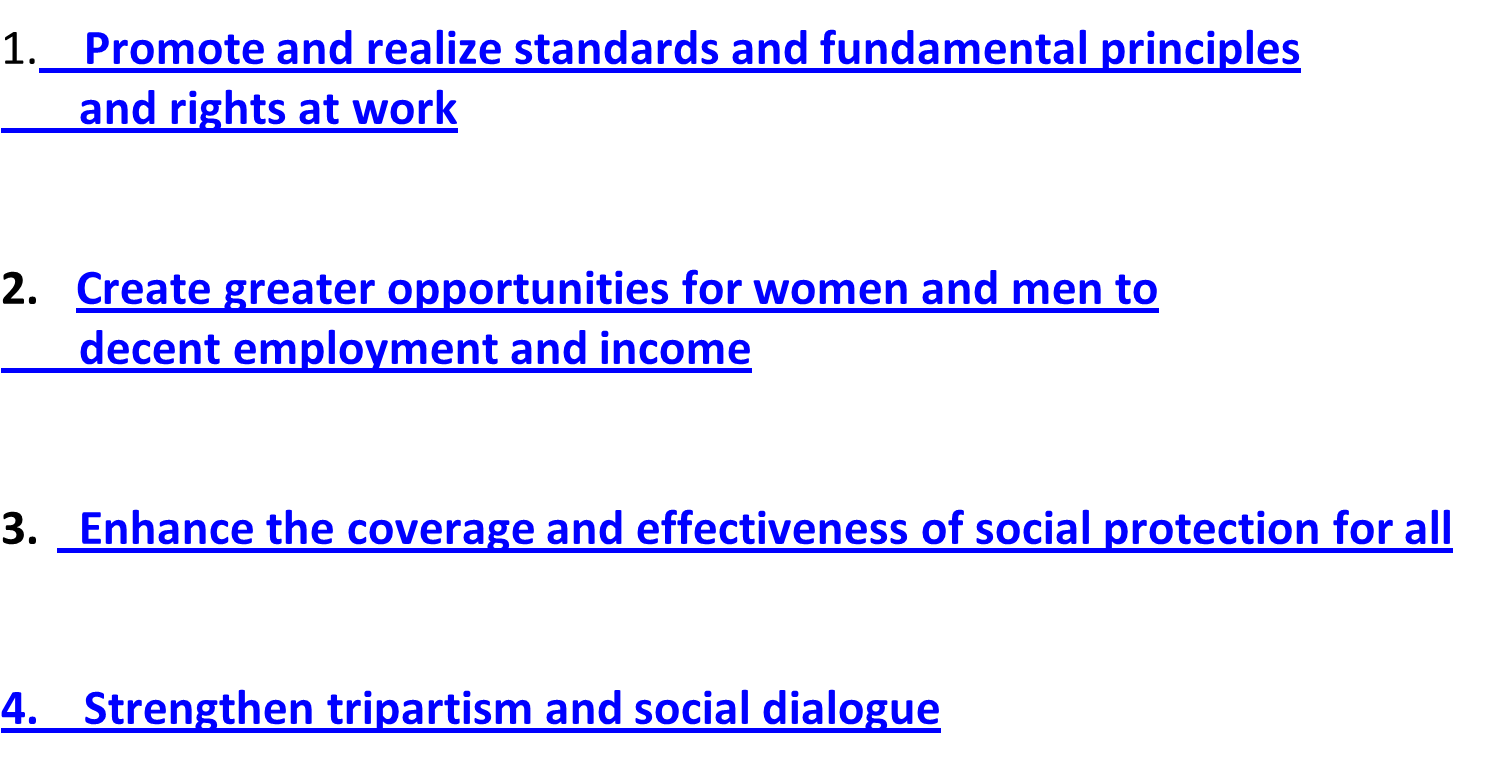 Tripartism («Three golden rivers»)


Government
Employees (or their representatives)
Employers  (or their representatives)

Goverment is also an employer

To find issues that are positive to all (education, quality…)

To discuss conflict issues (wages, work conditions….)
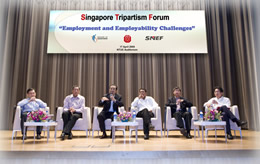 UN Global Compact


Built on:


The Universal declaration of Human Rights

The International Labour Organisation’s Declaration on Fundamental Principles and Rights at Work

The Rio Declaration on Environment and Development

The United Nations Convention against Corruption
UN Global Compact part 1


Human rights:
 
Principle 1.   Businesses should support and respect the protection of internationally proclaimed human rights; and
 
Principle 2.   make sure that they are not complicit in human rights abuses


Labour standards:
 
Principle 3.    Businesses should uphold the freedom of association and the effective recognition of the right to collective bargaining;
 
Principle 4.    the elimination of all forms of forced and compulsory labour;
 
Principle 5.    the effective abolition of child labour; and
 
Principle 6.    the elimination of discrimination in respect of employment and occupation.
UN Global Compact Part II


Environment:
 
Principle 7.   Businesses should support a precautionary approach to environmental challenges;
 
Principle 8.   undertake initiatives to promote greater environmental responsibility; and
 
Principle 9.   encourage the development and diffusion of environmentally friendly technologies.
 
Anti-corruption:
 
Principle 10.  Businesses should work against corruption in all its forms, including extortion and bribery.
Global compact review


Advantages

Short

Relatively easy to understand


Disadvantages

Imprecise, difficult to ensure compliance

Can become instrumental

Not specifically stakeholder oriented
ISO 26000 (Social Responsibility)

Launched December 2010

Approximately 100 countries participated, mostly «emerging»

Roughly 5 years of work

Consensus oriented

Co-chairs from Brazil and Sweden
Purposes of ISO 26000

(The standard does not state its purpose)

Guidance for all kinds of organisations, especially international

The basis for a general organisation theory

Introduction to social responsibility

A new approach to management (for some)

Reference work, including glossary

Help to cooperation, especially international

Basis for further developments

NOT certifiable
The death of Corporate Social Responsibility


The ISO 26000 development team decided to drop «Corporate» from title
      - perhaps around 2008.

I.e. work generalized to encompass government, monastries, choirs, all kinds of organizations.

Some unclear areas, for instance sovereignty


Advantages:

One theory for all organisations

Includes newly privatized government branches

Will hopefully lead to a general theory of organisation
ISO 26000 Stakeholder view


Main stakeholders are employees, customers, society;
     and implicitly owners, citizen, members

The environment not defined as stakeholder, but treated as one

Have responsibility for partners, suppliers and even customers

     Called «sphere of influence», controversial, but partly 
     common practice

*   Unborn generations perhaps implied
Social Responsibility advantages (ISO 26000)

Better decisions

Better risk management

Better reputation

Improving stakeholder relationships (including finance)

Better motivation, recruiting

Preventing customer conflicts
The opposite view, the Vice Fund


“Afghanistan, Iraq, North Korea.   Those should be reason enough to believe in Defense stocks.   Homeland Security and anti-terrorism have become large, profitable industries.   So-called “Socially Responsible Investors” would claim that you shouldn’t own stock that have anything to do with defense or weapons.   That means that all of the Aerospace and Defense  Industries are to be avoided.”

www.vicefund.com July 2007
Overall view (United Nations)



A study of studies found that of 17 studies, three were negative to Social Responsive Investment (SRI), 10 were positive. 


UNEP Demystifying Responsible Investment Performance.   UNEP Finance Initiative with Mercer 2007
Socially responsible investment challenges


No clear criteria for selection


Difficult to rank social responsible alternatives and find them in database


May emphasize different aspects of social responsibility


Few companies qualify fully


Lists may favour big companies


Social responsible AND well managed diffcult to find


The best candidates already expensive (example Novozymes)
Socially responsible initiatives (selection)

Name                                                                             Purpose/target

Global  Reporting Initiative                                       Reporting

Electronic Industry Citizen Coalition                        Electronics

Extracting Industries Transparency Initiative         Resources

Equator Principles                                                       Finance

Marine Stewardship Council                                    Fishing

International Road Transport Union                       Logistics

Coalition of tourism related organisations           Tourism

Global G.A.P                                                               Agriculture

UNEP                                                                            Buildings
Warfare


Geneva conventions consider*    wounded or sick fighters
*    prisoners of war
*    civilians
medical and religious personnel

Problems:

New kinds of wars

Criteria to start a war

Enforcement
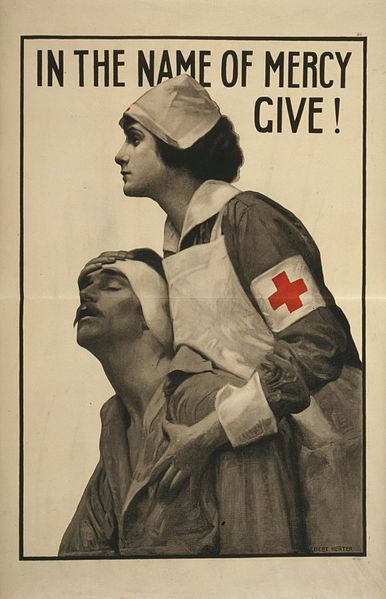 Classified dentention criteria for Guantanamo 2003 


All al-Qaeda personnel

All Taliban members, even non-Afghans

Anyone with special skills or education, including those known as «professor» or «engineer»

Anyone speaking a Western language

Anyone posing a threat to US interests

Anyone having intelligence value

Anyone  that may  be of law enforcement interest

      Including three below 16 years (minors)

                       one who was 91 when released
                       
                       An Al-Jazeera journalist
  
                       One who died after 9 years

                       650 people from 40 countries
Prisoner claiming ill treatment almost every day (al-Jazeera March 2011)
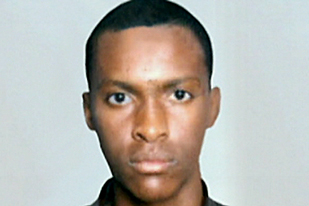 Status social responsibility


11 pages list of organisations/initiatives in ISO 26000

Difficult to operate internationally without considering at least some

Perhaps expensive to ignore

Few if any courses on standards in business schools

Investors increasingly aware, some companies blacklisted

In Norway difficult to get a loan without proving green credentials

Lots of work still needed
Homework


Look up Tata motors (www.tatamotors.com)

What is their sustainability profile?

What is their ethical profile?

Can you find proof that they are doing what they say?

Please suggest any improvements you think are needed.
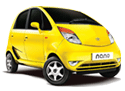